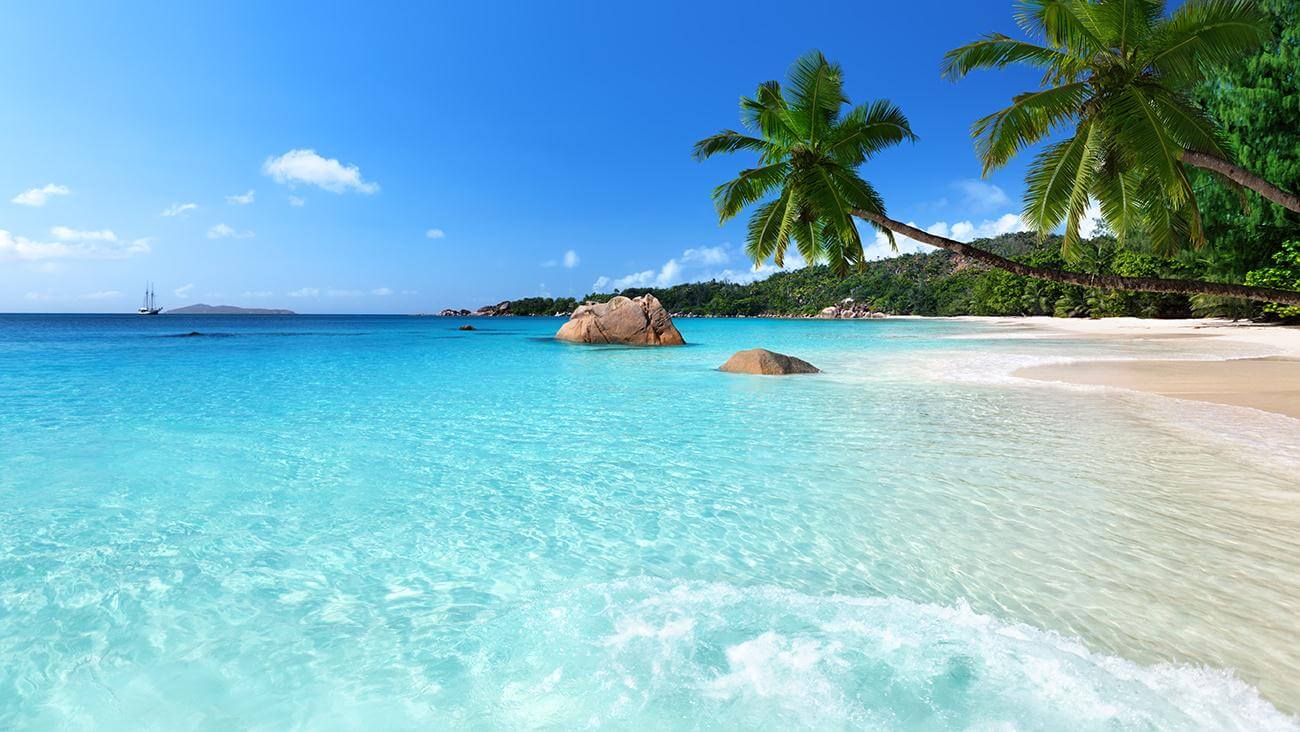 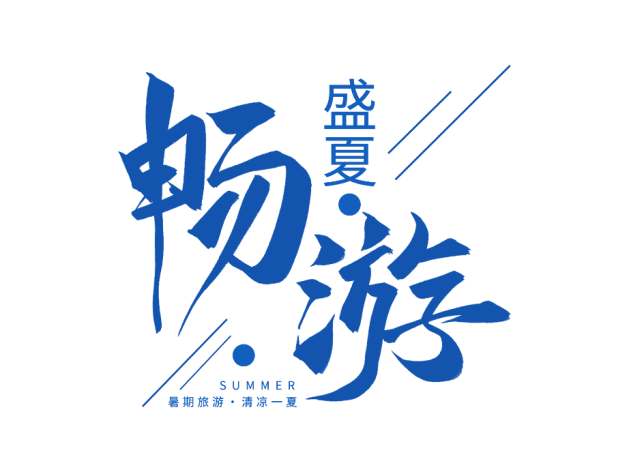 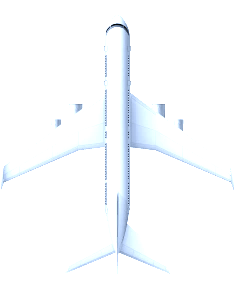 SUMMER TRAVEL
旅游项目宣传介绍
旅游介绍  / 旅游宣传 / 旅游公司  / 景点介绍  / 团购旅游
Commercial plan for agricultural science cultivation and promotionCommercial plan for agricultural science and technology cultivation and promotion
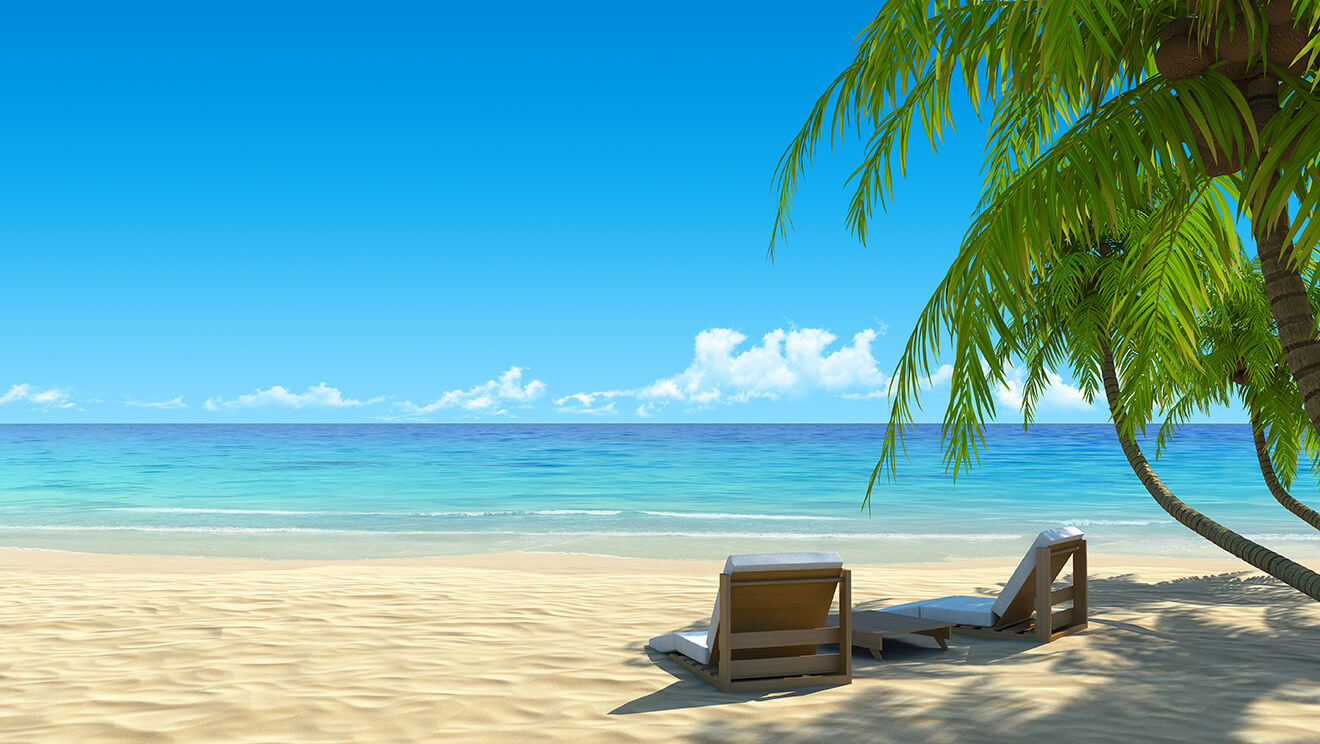 https://www.ypppt.com/
02
01
03
04
夏季旅游项目
旅游项目介绍
介绍旅游项目
安全注意事项
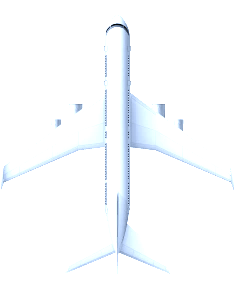 目录
CONTENTS
Introduction and publicity of high-end quality Summer tourism industry
Introduction and publicity of high-end quality Summer tourism industry
Introduction and publicity of high-end quality Summer tourism industry
Introduction and publicity of high-end quality Summer tourism industry
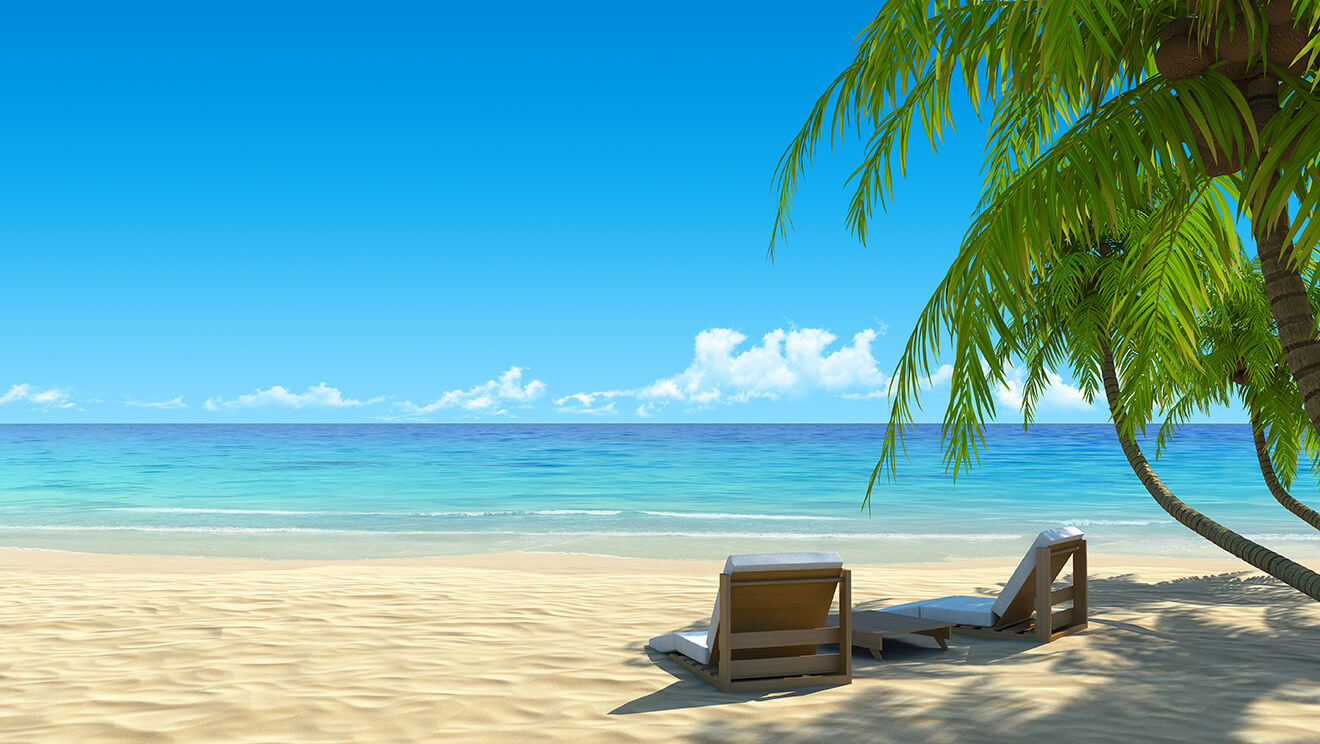 01
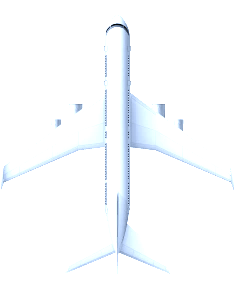 夏季旅游项目
Brief introduction to the business plan for atmospheric minimalism ppt templateBrief introduction to the business plan for atmospheric minimalism ppt template
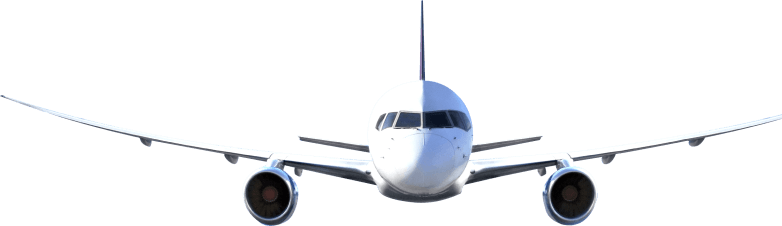 旅游项目介绍
Summer tourism
高端私人订制旅游公司计划
点击输入简要文字解说，解说文字尽量概括精炼，不用多余的文字修饰简洁精准点击输入简要文字解说解说点击输入简要文字解说，解说文字尽量概括精炼，不用多余的文字修饰简洁精准点击输入简要文字解说解说
点击输入简要文字解说，解说文字尽量概括精炼，不用多余的文字修饰简洁精准点击输入简要文字解说解说
特色旅游
服务优质
高级酒店
高端品质旅游公司
高端品质旅游公司
高端品质旅游公司
点击输入简要文字解说，解说文字尽量概括精炼，不用多余的文字修饰简洁精准点击输入简要文字解说解说
点击输入简要文字解说，解说文字尽量概括精炼，不用多余的文字修饰简洁精准点击输入简要文字解说解说
点击输入简要文字解说，解说文字尽量概括精炼，不用多余的文字修饰简洁精准点击输入简要文字解说解说
旅游公司介绍
>
私人介绍高级旅游
Brief introduction to the business plan for atmospheric minimalism ppt templateBrief introduction to the business plan for atmospheric minimalism ppt template
Travel
高端旅游公司
HIGH QUALITY Summer tourism
点击输入简要文字解说，解说文字尽量概括精炼，不用多余的文字修饰简洁精准点击输入简要文字解说解说点击输入简要文字解说，解说文字尽量概括精炼，不用多余的文字修饰简洁精准点击输入简要文字解说解说点击输入简要文字解说，解说文字尽量概括精炼，不用多余的文字修饰简洁精准点击输入简要文字解说解说

点击输入简要文字解说，解说文字尽量概括精炼，不用多余的文字修饰简洁精准点击输入简要文字解说解说
SUMMER TOURISM
2022
私人介绍旅游公司方案
在这里我很荣幸赶上了公司改革的机遇，面对了一个崭新挑战自我的时机。感谢公司领导为我们创造了这次公平竞争的机会。我非常自豪地看到我们公司改革前进的步伐，以这种公平、公正、公开的方式选拔优秀的企业人才。
旅游介绍
Introduction Summer tourism
点击输入简要文字解说，解说文字尽量概括精炼，不用多余的文字修饰简洁精准的 解说所提炼的核心概念。点击输入简要文字解说说文字尽量概括精炼，不用多余的文字修饰洁精准的 解说所提炼的核心概念。点击输入简要文字解说，解说文字尽量概括精炼，不用多余的文字修饰简洁精准
旅游技术
四大服务
四大服务
介绍生产
四大服务
您的内容打在这或者通过复制您的文本后在此框中选择粘贴
您的内容打在这或者通过复制您的文本后在此框中选择粘贴
您的内容打在这或者通过复制您的文本后在此框中选择粘贴
您的内容打在这或者通过复制您的文本后在此框中选择粘贴
您的内容打在这或者通过复制您的文本后在此框中选择粘贴
行业PPT模板http://www.1ppt.com/hangye/
企业服务宗旨
介绍旅游发展
介绍旅游发展
介绍旅游发展
点击输入简要文字解说，解说文字尽量概括精炼，不用多余的文字修饰简洁精准的 解说所提炼的核心概念。点击输入简要文字解说说文字尽量概括精炼，不用多余的文字修饰洁精准的 解说所提炼的核心概念。点击输入简要文字解说，解说文字尽量概括精炼，
您的内容打在这里，或者通过复制您的文本后，在此框中选择粘贴，并选择只保留文字。您的内容打在这里，或者通过通过
您的内容打在这里，或者通过复制您的文本后，在此框中选择粘贴，并选择只保留文字。您的内容打在这里，或者通过通过
您的内容打在这里，或者通过复制您的文本后，在此框中选择粘贴，并选择只保留文字。您的内容打在这里，或者通过通过
旅游项目宣传
Introduction Summer tourism
旅游介绍
点击输入简要文字解说，解说文字尽量概括精炼，不用多余的文字修饰简洁精准点击输入简要文字解说解说
旅游公司介绍
Summer tourism
点击输入简要文字解说，解说文字尽量概括精炼，不用多余的文字修饰简洁精准点击输入简要文字解说解说
点击输入简要文字解说，解说文字尽量概括精炼，不用多余的文字修饰简洁精准点击输入简要文字解说解说点击输入简要文字解说，解说文字尽量概括精炼，不用多余的文字修饰简洁精准点击输入简要文字解说解说
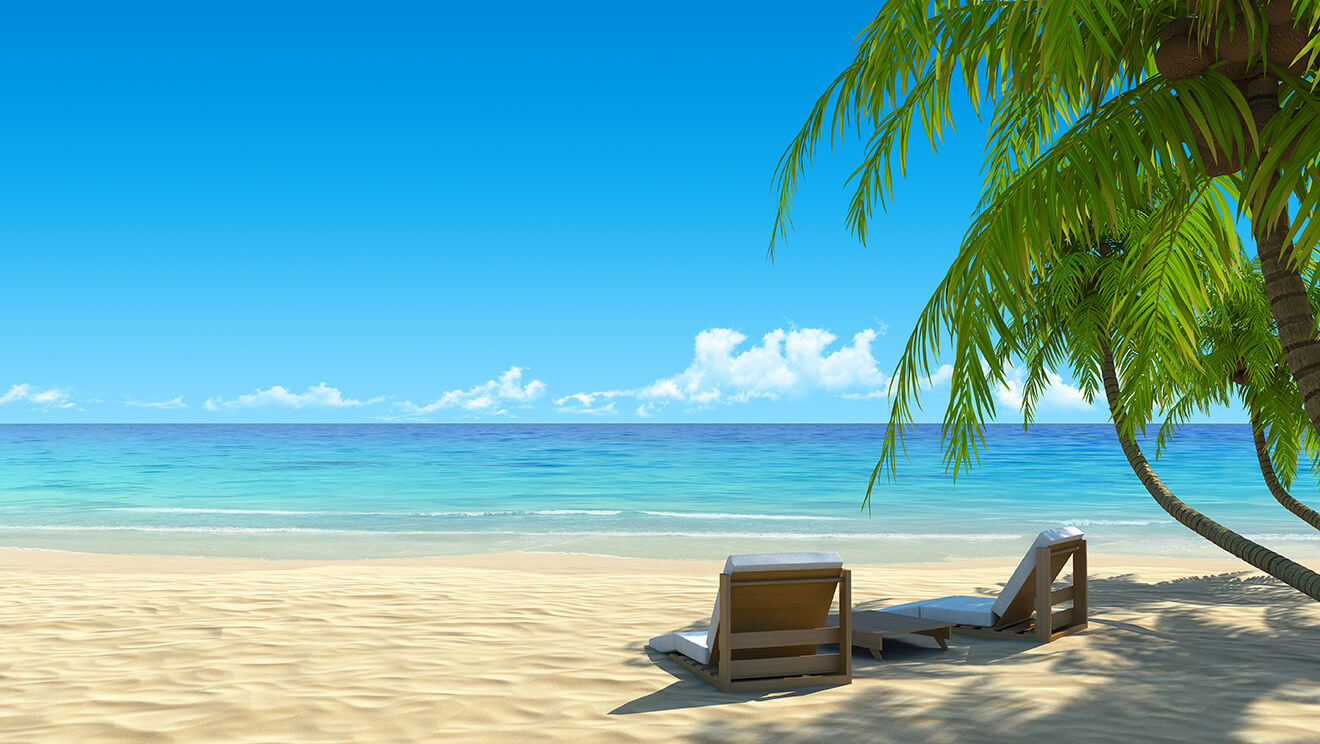 02
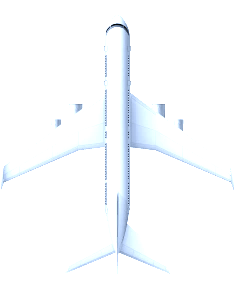 旅游项目介绍
Brief introduction to the business plan for atmospheric minimalism ppt templateBrief introduction to the business plan for atmospheric minimalism ppt template
旅游方案
介绍
HIGH QUALITY Summer tourism
点击输入简要文字解说，解说文字尽量概括精炼，不用多余的文字修饰简洁精准点击输入简要文字解说解说点击输入简要文字解说，解说文字尽量概括精炼，不用多余的文字修饰简洁精准点击输入简要文字解说解说点击输入简要文字解说

点击输入简要文字解说，解说文字尽量概括精炼，不用多余的文字修饰简洁精准点击输入简要文字解说解说
/ 旅游方案分析
/ 旅游方案分析
/ 旅游方案分析
/ 旅游方案分析
点击输入简要文字解说解说文字解说文字尽量概括精炼，不用多余的文字修饰简洁精准点击输入简要文字解说解说
点击输入简要文字解说解说文字解说文字尽量概括精炼，不用多余的文字修饰简洁精准点击输入简要文字解说解说
点击输入简要文字解说解说文字解说文字尽量概括精炼，不用多余的文字修饰简洁精准点击输入简要文字解说解说
点击输入简要文字解说解说文字解说文字尽量概括精炼，不用多余的文字修饰简洁精准点击输入简要文字解说解说
旅游公司介绍方案
点击输入简要文字解说，解说文字尽量概括精炼，不用多余的文字修饰简洁精准点击输入简要文字解说解说点击输入简要文字解说，解说文字尽量概括精炼，不用多余的文字修饰简洁精准点击输入简要文
旅游公司介绍
Summer tourism
点击输入简要文字解说，解说文字尽量概括精炼，不用多余的文字修饰简洁精准点击输入简要文字解说解说点击输入简要文字解说，解说文字尽量概括精炼，不用多余的文字修饰简洁精准点击输入简要文字解说解说点击输入简要文字解说

解说文字尽量概括精炼，不用多余的文字修饰简洁精准点击输入简要文字解说解说
点击输入简要文字解说，解说文字尽量概括精炼，不用多余的文字修饰简洁精准点击输入简要文字解说解说点击输入简要文字解说，解说文字尽量概括精炼，不用多余的文字修饰简洁精准点击输入简要文字解说解说点击输入简要文字解说

解说文字尽量概括精炼，不用多余的文字修饰简洁精准点击输入简要文字解说解说
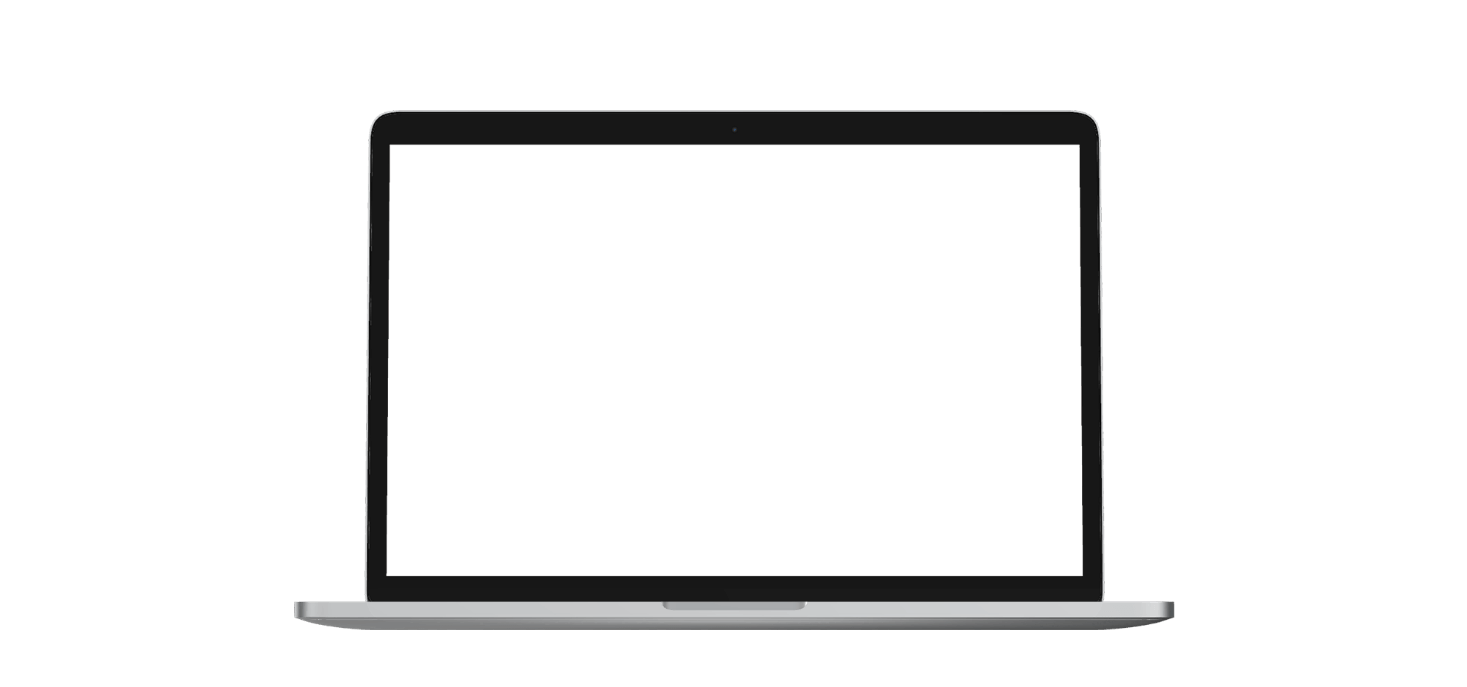 旅游公司介绍
私人介绍高级旅游
私人介绍高级旅游
点击输入简要文字解说，解说文字尽量概括精炼，不用多余的文字修饰简洁精准点击输入简要文字解说解说
点击输入简要文字解说，解说文字尽量概括精炼，不用多余的文字修饰简洁精准点击输入简要文字解说解说
旅游介绍
Introduction Summer tourism
需求类别一
需求类别一
需求类别一
需求类别一
点击输入简要文字解说，解说文字尽量概括精炼，不用多余的文字修饰简洁精准点击输入简要文字解说解说
点击输入简要文字解说，解说文字尽量概括精炼，不用多余的文字修饰简洁精准点击输入简要文字解说解说
点击输入简要文字解说，解说文字尽量概括精炼，不用多余的文字修饰简洁精准点击输入简要文字解说解说
点击输入简要文字解说，解说文字尽量概括精炼，不用多余的文字修饰简洁精准点击输入简要文字解说解说
资源参考指数
介绍
旅游
资源参考指数
资源参考指数
资源参考指数
[Speaker Notes: https://www.ypppt.com/]
旅游公司介绍
旅游公司介绍
旅游公司介绍
点击输入简要文字解说，解说文字尽量概括精炼，不用多余的文字修饰简洁精准点击
点击输入简要文字解说，解说文字尽量概括精炼，不用多余的文字修饰简洁精准点击
点击输入简要文字解说，解说文字尽量概括精炼，不用多余的文字修饰简洁精准点击
旅游旅游公司介绍
点击输入简要文字解说，解说文字尽量概括精炼，不用多余的文字修饰简洁精准点击输入简要文字解说解说点击输入简要文字解说，解说文字尽量概括精炼，不用多余的文字修饰简洁精准点击输入简要文字解说解说
介绍案例
Summer tourism
行业领域
Introduction Summer tourism
本地市场
点击输入简要文字内容，文字内容需概括精炼，不用多余的文字修饰，言简意赅的说明该项内容。
周边市场
点击输入本栏的具体文字，简明扼要的说明分项内容，此为概念图解，请根据您的具体内容酌情修改。
细分市场
点击输入简要文字内容，文字内容需概括精炼，不用多余的文字修饰，言简意赅的说明该项内容。
高端市场
点击输入本栏的具体文字，简明扼要的说明分项内容，此为概念图解，请根据您的具体内容酌情修改
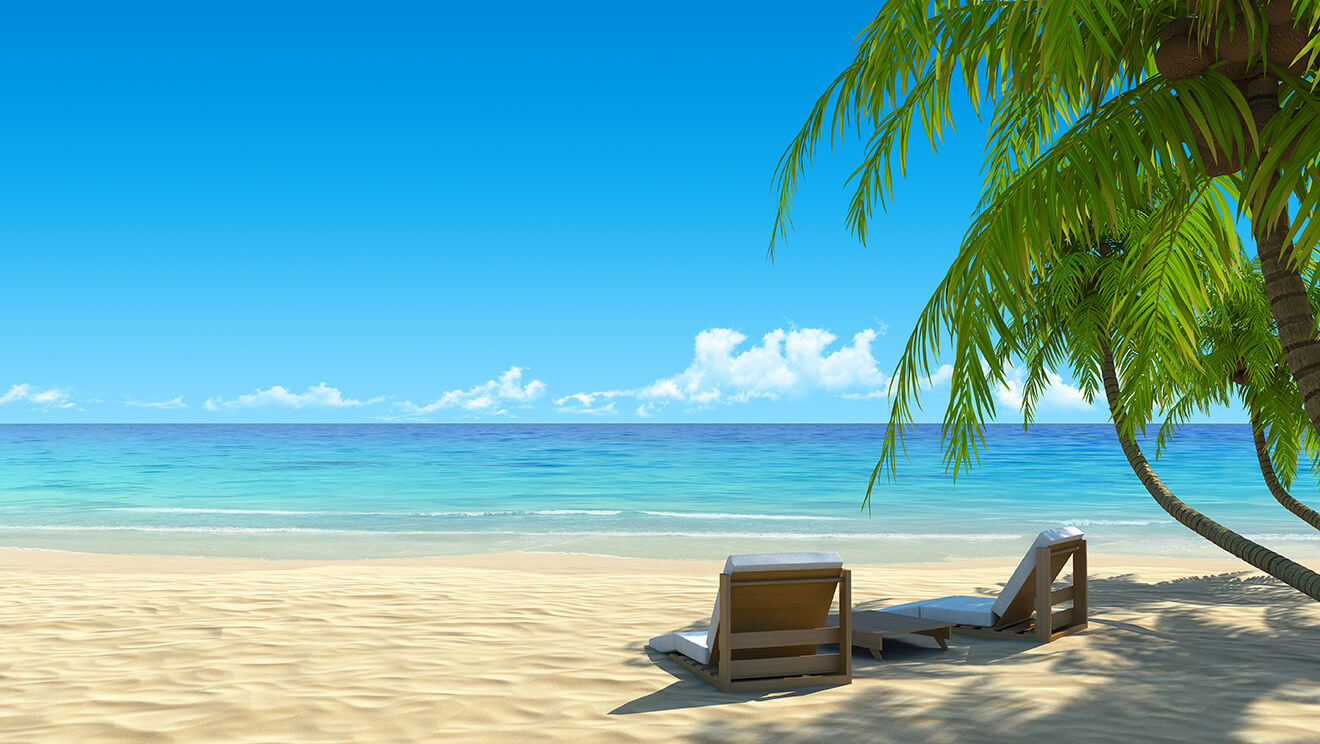 03
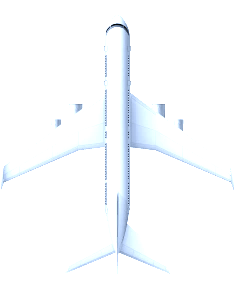 介绍旅游项目
Brief introduction to the business plan for atmospheric minimalism ppt templateBrief introduction to the business plan for atmospheric minimalism ppt template
市场营销
点击输入简要文字解说，解说文字尽量概括精炼，不用多余的文字修饰简洁精准的 解说所提炼的核心概念。点击输入简要文字解说说文字尽量概括精炼，不用多余的文字修饰洁精准的 解说所提炼的核心概念。点击输入简要文字解说，解说文字尽量概括精炼
“
如果你今天不努力，明天也不努力，那么你的人生只是在重复而已你要坚信每天叫醒你的不是闹钟，而是心中的梦想，新的一天开始了，你唯一应该努力去超越的人，是过去的自己。
技术
市场
科学
规模
营销
旅游介绍
Introduction Summer tourism
介绍旅游
旅游调研
介绍生产
技术指标
旅游介绍的标准
点击输入简要文字解说，解说文字尽量概括精炼，不用多余的文字修饰简洁精准的 解说所提炼的核心概念。点击输入简要文字解说说文字尽量概括精炼，不用多余的文字修饰洁精准的 解说所提炼的核心概念。点击输入简要文字解说，解说文字尽量概括精炼，不用多余的文字修饰简洁精准的 解说所提炼的核心概念。点击输入简要文字解说说文字尽量概括精炼，不用多余的文字修饰洁精准的 解说所提炼的核心概念。
高端介绍旅游介绍旅游公司介绍
产品咨询服务介绍旅游的发展
如果你今天不努力，明天也不努力，那么你的人生只是在重复而已你要坚信每天叫醒你的不是闹钟，而是心中的梦想，新的一天开始了，你唯一应该努力去超越的人，是过去的自己。

介绍生产模式改革
介绍信息化时代
介绍旅游生产
旅游技术催收
高端介绍旅游介绍
打造尖端品质服务
您的内容打在这里，或者通过复制您的文本后，在此框中选择粘贴，并选择只保留文字。
您的内容打在这里，或者通过复制您的文本后，在此框中选择粘贴，并选择只保留文字。
如果你今天不努力，明天也不努力，那么你的人生只是在重复而已你要坚信每天叫醒你的不是闹钟，而是心中的梦想，新的一天开始了，你唯一应该努力去超越的人，是过去的自己。如果你今天不努力

明天也不努力，那么你的人生只是在重复而已你要坚信每天叫醒你的不是闹钟，而是心中的梦想，新的一天开始了，你唯一应该努力去超越的人，是过去的自己。
Lorem ipsum dolor sit amet, consectetuer adipiscing elit, sed diam nonummy nibh.
旅游旅游公司介绍方案
旅游公司介绍
Summer tourism
点击输入简要文字解说，解说文字尽量概括精炼，不用多余的文字修饰简洁精准点击输入简要文字解说解说点击输入简要文字解说，解说文字尽量概括精炼，不用多余的文字修饰简洁精准点击输入简要文字解说解说点击输入简要文字解说，解说文字尽量概括精炼，不用多余的文字修饰简洁精准点击输入简要文字解说解说
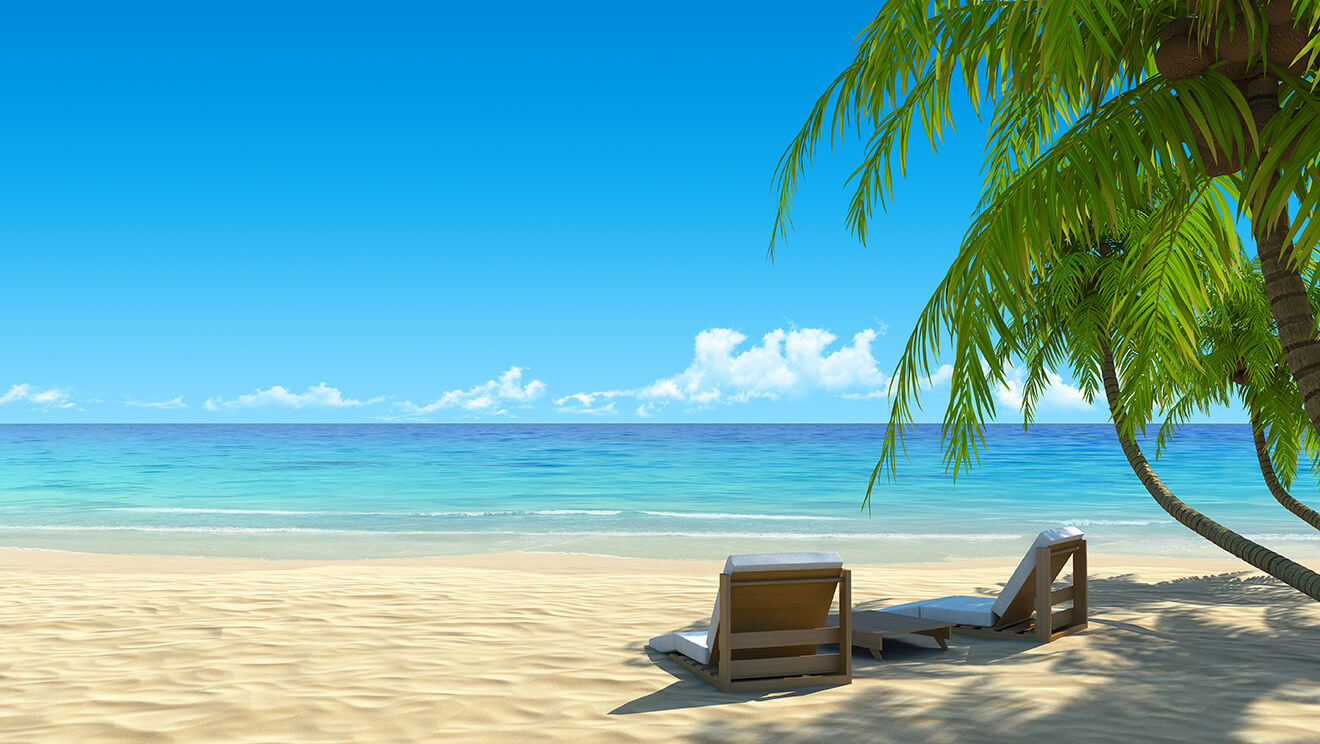 04
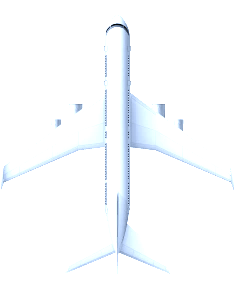 安全注意事项
Brief introduction to the business plan for atmospheric minimalism ppt templateBrief introduction to the business plan for atmospheric minimalism ppt template
旅游公司介绍
Introduction Summer tourism
点击输入简要文字解说，解说文字尽量概括精炼，不用多余的文字修饰简洁精准点击输入简要文字解说解说点击输入简要文字解说，解说文字尽量概括精炼，不用多余的文字修饰简洁精准点击输入简要文字解说解说点击输入简要文字解说，解说文字尽量概括精炼，不用多余的文字修饰简洁精准点击输入简要文字解说解说
旅游介绍旅游介绍介绍
打造尖端品质服务
介绍可持续领先旅游再造计划
如果你今天不努力，明天也不努力，那么你的人生只是在重复而已你要坚信每天叫醒你的不是闹钟，而是心中的梦想，新的一天开始了，你唯一应该努力去超越的人，是过去的自己。如果你今天不努力

明天也不努力，那么你的人生只是在重复而已你要坚信每天叫醒你的不是闹钟，而是心中的梦想，新的一天开始了，你唯一应该努力去超
旅游介绍
Introduction Summer tourism
行业关注度
生产力提升
市场需求
人群消费
产品模式
介绍产品包装
点击输入简要文字解说，解说文字尽量概括精炼，不用多余的文字修饰简洁精准的 解说所提炼的核心概念。点击输入简要文字解说说文字尽量概括精炼，不用多余的文字修饰洁精准的 解说所提炼的核心概念。点击输入简要文字解说，解说文字尽量概括精炼，
科学介绍
科学介绍
科学介绍
旅游介绍重点项目
介绍旅游力量
打造尖端品质服务
科学旅游
技术研发
技术研发
科学旅游
科学旅游
技术研发
Summer tourism
技术研发
科学旅游
如果你今天不努力，明天也不努力，那么你的人生只是在重复而已你要坚信每天叫醒你的不是闹钟，而是心中的梦想，新的一天开始了，你唯一应该努力去超越的人，是过去的自己。如果你今天不努力

明天也不努力，那么你的人生只是在重复而已你要坚信每天叫醒你的不是闹钟，而是心中的梦想，新的一天开始了，你唯一应该努力去超越的人，是过去的自己。
介绍信息化时代
介绍信息化
介绍信息化
介绍信息化
介绍信息化
旅游旅游公司介绍
Introduction Summer tourism
01 /   介绍未来的走势
02 /   旅游介绍的发展步骤
03 /   介绍产品成熟化
点击输入简要文字解说解说文字尽量概不用多余的文字修饰简洁精准的 解说所提炼的核心概念点击输入简要文字解说说文字尽量概括精炼
点击输入简要文字解说解说文字尽量概不用多余的文字修饰简洁精准的 解说所提炼的核心概念点击输入简要文字解说说文字尽量概括精炼
点击输入简要文字解说解说文字尽量概不用多余的文字修饰简洁精准的 解说所提炼的核心概念点击输入简要文字解说说文字尽量概括精炼
点击输入简要文字解说，解说文字尽量概括精炼，不用多余的文字修饰简洁精准的 解说所提炼的核心概念。点击输入简要文字解说说文字尽量概括精炼，不用多余的文字修饰洁精准的 解说所提炼的核心概念。点击输入简要文字解说，解说文字尽量概括精炼，
介绍私人高端旅游介绍
点击输入简要文字解说，解说文字尽量概括精炼，不用多余的文字修饰简洁精准的 解说所提炼的核心概念。点击输入简要文字解说说文字尽量概括精炼，不用多余的文字修饰洁精准的 解说所提炼的核心概念。点击输入简要文字解说，解说文字尽量概括精炼，不用多余的文字修饰简洁精准
旅游产业发展
介绍产品包装
未来发展趋势
点击输入简要文字解说解说文字尽量概括精炼不用多余的文字修饰简洁
点击输入简要文字解说解说文字尽量概括精炼不用多余的文字修饰简洁
点击输入简要文字解说解说文字尽量概括精炼不用多余的文字修饰简洁
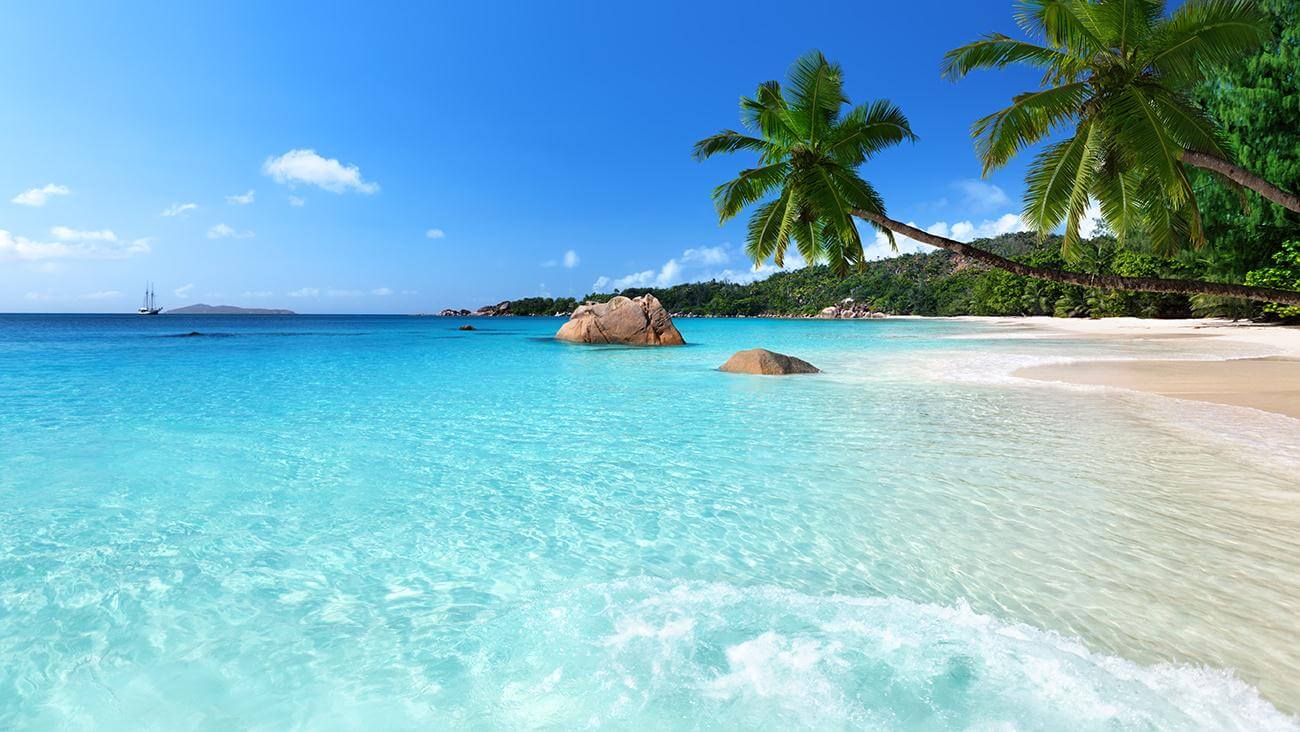 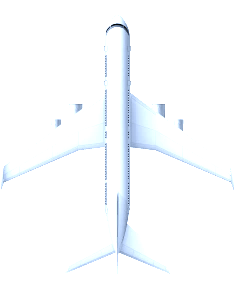 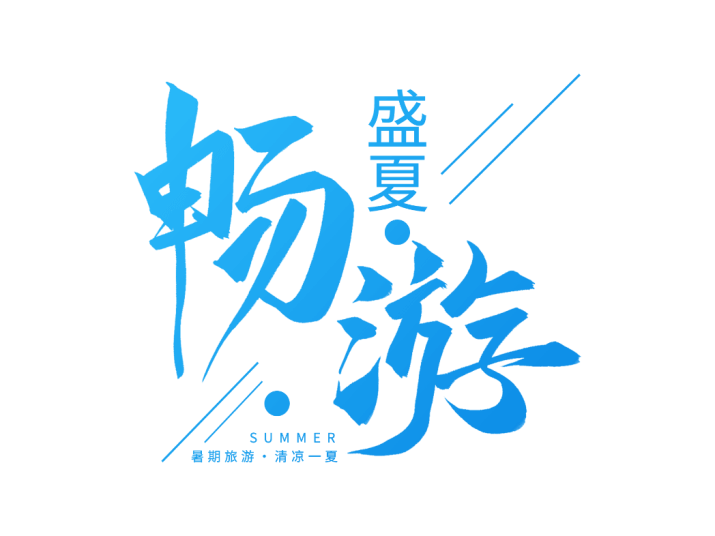 海景旅游
宣传介绍
旅游介绍  / 旅游宣传 / 旅游公司  / 景点介绍  / 团购旅游
Commercial plan for agricultural science cultivation and promotionCommercial plan for agricultural science and technology cultivation and promotion
更多精品PPT资源尽在—优品PPT！
www.ypppt.com
PPT模板下载：www.ypppt.com/moban/         节日PPT模板：www.ypppt.com/jieri/
PPT背景图片：www.ypppt.com/beijing/          PPT图表下载：www.ypppt.com/tubiao/
PPT素材下载： www.ypppt.com/sucai/            PPT教程下载：www.ypppt.com/jiaocheng/
字体下载：www.ypppt.com/ziti/                       绘本故事PPT：www.ypppt.com/gushi/
PPT课件：www.ypppt.com/kejian/
[Speaker Notes: 模板来自于 优品PPT https://www.ypppt.com/]